Noncredit Curriculum Basics
Karen Chow, Area B Rep, 
De Anza College

Madelyn Arballo, Assoc. VP SCE, 
Mt. San Antonio College 

Jeff Waller, ASCCC Curriculum, Grossmont College
[Speaker Notes: Karen]
Today we will discuss:
Noncredit Basics – what kind of courses CAN be noncredit, advantages for students
Standards and criteria for approving a noncredit course
Differences between credit and noncredit courses, and connections between them
Funding noncredit courses
Preparation for creating noncredit courses
What SHOULD you have in place?
What DO you have in place?
Who should be at the table?
A process for creating noncredit courses
The future?
2
[Speaker Notes: Karen]
Noncredit Basics
3
[Speaker Notes: Karen]
Eligible Noncredit Categories
EC § 84757; 
CCR title 5 § 58160
The underlined instructional categories are eligible for equalized funding (CDCP*) in accordance with Education Code 84760.5 and CCR title 5 section 55151

CDCP* – Career Development and College Preparation
4
[Speaker Notes: Karen]
Noncredit advantages for students
Critical for disproportionately impacted individuals 
FREE, flexible, offered across semesters, and open to all students
Classes repeatable and prevent accumulation of unneeded credit units
Open-entry/open-exit classes allow entry at any time during the term
Short-term classes for immediate employment, wage and skill gains, career path and college entrance
5
[Speaker Notes: Karen]
Even MORE advantages for students!
Improve math and English skills to increase college readiness
Competency-based model utilized in many courses
Pathway to citizenship
Independent living skills, self-advocacy, and employment for adults with disabilities
Older adult programs address the needs of the State’s aging population
6
[Speaker Notes: Karen]
Standards and criteria for approving a noncredit course
7
[Speaker Notes: Jeff]
Noncredit Courses: Standards and Criteria
A noncredit course is a course which, at a minimum is 
Recommended by the college and/or district curriculum committee
Approved by the district governing board as a course meeting the needs of enrolled students
CORs for courses intended for special populations must clearly demonstrate that the course meets the needs of those populations (Immigrant Education, Parenting, Persons with Substantial Disabilities, Older Adults)
“No state aid or apportionment may be claimed on account of attendance of students in noncredit classes in dancing or recreational physical education”  -Title 5, section 58130
8
[Speaker Notes: Jeff]
Noncredit Course Approval
Title 5 Standards for Approval same as for credit:
Section 55002(c)1 – The college and/or district curriculum committee shall recommend approval of the course if the course treats subject matter and uses resource materials, teaching methods, and standards of attendance and achievement that the committee deems appropriate for the enrolled students.
The role of the local curriculum committee is to review and approve noncredit curriculum, just as it does for credit curriculum
The only program needing CCCCO approval in addition to local approval is for Short-term Vocational programs, just like credit CTE programs
9
[Speaker Notes: Jeff]
Differences and connections between credit and noncredit courses
10
[Speaker Notes: Jeff]
Credit           vs.    Noncredit
11
[Speaker Notes: Jeff]
Noncredit enrollment structures
Managed-enrolled
Offered at any time during or across terms
Students enter by a specified date; start and end date
Common for short-term vocational courses, VESL
Persistence and completion rates generally higher than open-entry courses
Open-entry/open-exit
Offered at any time during or across terms
Students enter and leave any time within the course dates
Common for all noncredit courses and programs
More difficult to determine persistence and completion
12
[Speaker Notes: Jeff]
Noncredit Course Examples
Three examples of NC COR including modalities, disciplines, CMOs, methods of assessment, instructional hours, etc
NC courses fit into college’s Guided Pathways mapping; designed for transition to college or work
(These are located under the Files tab in Pathable)

ESU - Contextualized ESL course offered in a Vocational ESL program
Basic Welding - Entry level welding class for NC students
AIME B-STEM math – Academic Intervention for Math and English, support for credit math success
AIME English
13
[Speaker Notes: Jeff – remind people these are in the “files” tab]
Noncredit Mirrored Courses
[Speaker Notes: Jeff]
Funding noncredit courses
15
[Speaker Notes: Madelyn]
Career Development & College Preparation (CDCP)
CDCP courses eligible for “enhanced funding” apportionment at a higher FTES rate
Noncredit courses in preparation for employment or success in college-level credit coursework
In accordance with provisions of Ed Code 84760.5, a sequence of noncredit courses leading to a:
Certificate of Competency, or
Certificate of Completion
CDCP categories are NOT  “Special Populations” categories
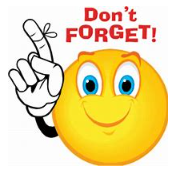 16
[Speaker Notes: Madelyn]
Noncredit CDCP Certificates
17
[Speaker Notes: Madelyn]
Funding sources
Earmarked for noncredit/adult education ONLY
California Adult Education Program (CAEP) –local/district funds for operations, course and program development, NC student transitions, equipment and all expenses related to noncredit students and programs
Workforce Innovation and Opportunity Act, Title II (federal funds) – ESL, VESL, Citizenship, Adult Basic Education, Adult Secondary, and integrated CTE and ESL; course and program development, professional development, equipment, literacy 

Other state funds:
Strong Workforce Program (SWP) – local SWP fund distribution determined at college/district level; regional funds open for NC Short-term Vocational programs; NC outcomes generate college SWP funding
Student Equity and Achievement Program (SEAP) – college/district  determination for distributing SEAP funds tied to equity populations and achievement
18
[Speaker Notes: Madelyn]
Preparation for creating noncredit courses
19
[Speaker Notes: Madelyn]
Questions requiring discussions to find answers
Is there student interest in the noncredit class or program?
For VOC, is it in a high demand field? LMI, employers?
Can it be offered short term (better retention for short term)? 
Will it be part of a program or a stand-alone? Does it lead to a transition (job or college, CDCP)? 
Should it be offered as open-entry/open exit or managed enrolled?
Who will monitor SLOs, outcomes?
How will registration take place? Who will be responsible to track data and enrollment? 
Who will develop it and teach it? Credit or noncredit faculty?  
Does everyone understand the noncredit load (it’s not like credit)?
How are program and course development going to be funded (non-instructional hours)?
Will it be delivered through DE?
20
[Speaker Notes: Madelyn]
What Do You Have in Place?
What can you build upon?
Health Careers

Gaps in programs

Combine current courses for new certificate
RN
Psych Tech
LVN
Medical Assist
PTA
PCA
CNA
Medical Secretary
General Office
Medical Records
21
[Speaker Notes: Madelyn]
Steps in the process of creating noncredit courses
22
[Speaker Notes: Madelyn]
Who needs to buy-in?
Curriculum Committee – general discussions here start to get faculty on board
Faculty – continue CC conversations in Academic Senate
Administrators – easier to accomplish if you have some on your CC
IT – Administrators need to get IT on board from the start of discussions; NC does not have enhancements or attributes in most student data systems
Admissions – Administrators begin discussions when courses is  “go” on who will be responsible 
Student services - counseling and student resources 

If there are noncredit faculty on campus, then credit/NC communication is critical!
23
[Speaker Notes: Madelyn]
Sources of information
ASCCC Career & Noncredit Institute – was held earlier this year, go here for materials from that institute: 2021 Career Noncredit Education Institute
ACCE events: Association of Community & Continuing Education (ACCE)
CCCCO: Noncredit Curriculum and Instructional Programs
24
[Speaker Notes: Madelyn]
Curriculum Committee Considerations
Curriculum committee structure/representation: should there be a designated NC review committee or member of Curriculum committee who is a designated NC reviewer/Noncredit Curriculum liaison?
If no NC faculty exists, reviewer can be a credit faculty who has learned about NC. 
Either way, there needs to be a NC faculty champion!
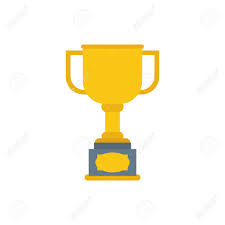 25
[Speaker Notes: Madelyn]
AB-421 Community colleges: career development and college preparation courses 
Would permit noncredit managed-enrolled courses to apply a census-based attendance collection procedure (like credit!) 
In person open-entry/exit courses would still use positive attendance collection procedure
Legislation includes managed enrolled noncredit courses delivered through distance education
Has passed through the Assembly, Senate, and first Senate Appropriations reading
Similar bill fully passed the legislature in 2019 and was vetoed by Governor Newsom
Cross your fingers!
On the Horizon for noncredit courses
26
[Speaker Notes: Jeff]
Resources
ASCCC 2021 Career Noncredit Education Institute – presentation materials  
Application for Statewide Service - http://asccc.org/content/application-statewide-service (new committee: Noncredit, Pre-Transfer, and Community Education)
Disciplines List and MQs - http://asccc.org/disciplines-list
Association of Community and Continuing Education http://www.acceonline.org/ 
Program and Course Approval Handbook (PCAH 7th Edition)
Ed Code definition of “full time” for faculty in Adult Ed: https://leginfo.legislature.ca.gov/faces/codes_displaySection.xhtml?sectionNum=22138.5&lawCode=EDC 
Chancellor’s office Noncredit website
27
[Speaker Notes: Karen]
Thank You for attending!Here’s some contact information
Academic Senate for California Community Colleges, info@asccc.org
Madelyn Arballo, marballo@mtsac.edu, Mt. San Antonio College
Karen Chow, chowkaren@fhda.edu, De Anza College 
Jeff Waller, jeff.waller@gcccd.edu, Grossmont College
[Speaker Notes: Karen]